Adopted Decay Datasets
This is not my idea.
Discussed at USNDP/NSDD
… apologies for not remembering who started concept
Our current decay datasets
Our current decay datasets are like a
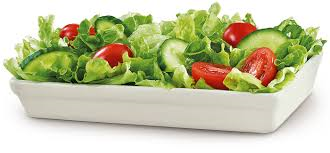 From Adopted we take
From decay exp we take
Energies 
Intensities
T1/2 ?
Jπ
Mult
MR
T1/2 ?
Delicate Balance
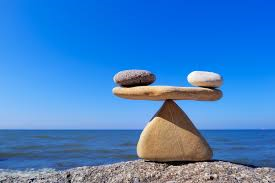 Between preserving measured values in decay experiments
Providing “best” values for applications
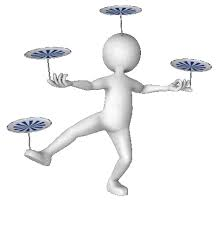 I propose we forgo the balancing act and create two decay datasets
Two decay datasets
Experimental decay dataset
Just like any other dataset
Include just quantities measured in the decay experiments
Adopted decay dataset
Pulls in “best” values from Adopted Levels and Gammas
Jpi, energies, intensities, multipolarities, mixing ratios, conversion coefficients, …
Pros and cons
Pros:
No loss of data
Best data is provided to user
No confusion in creating datasets
Forms basis for a decay library
Cons:
More work
Confusion to user with 2 datasets
Questions ?
Which would be published in NDS? Would including both be confusing?

Can we generate a separate decay library                          (in NuDat and ENSDF)? 

What would be DSID to distinguish?